Društvena odgovornost vježbeničke tvrtke Homemade heaven d.o.o.
Proizvodnja i prodaja zdrave hrane
Dobojska 12, Zagreb
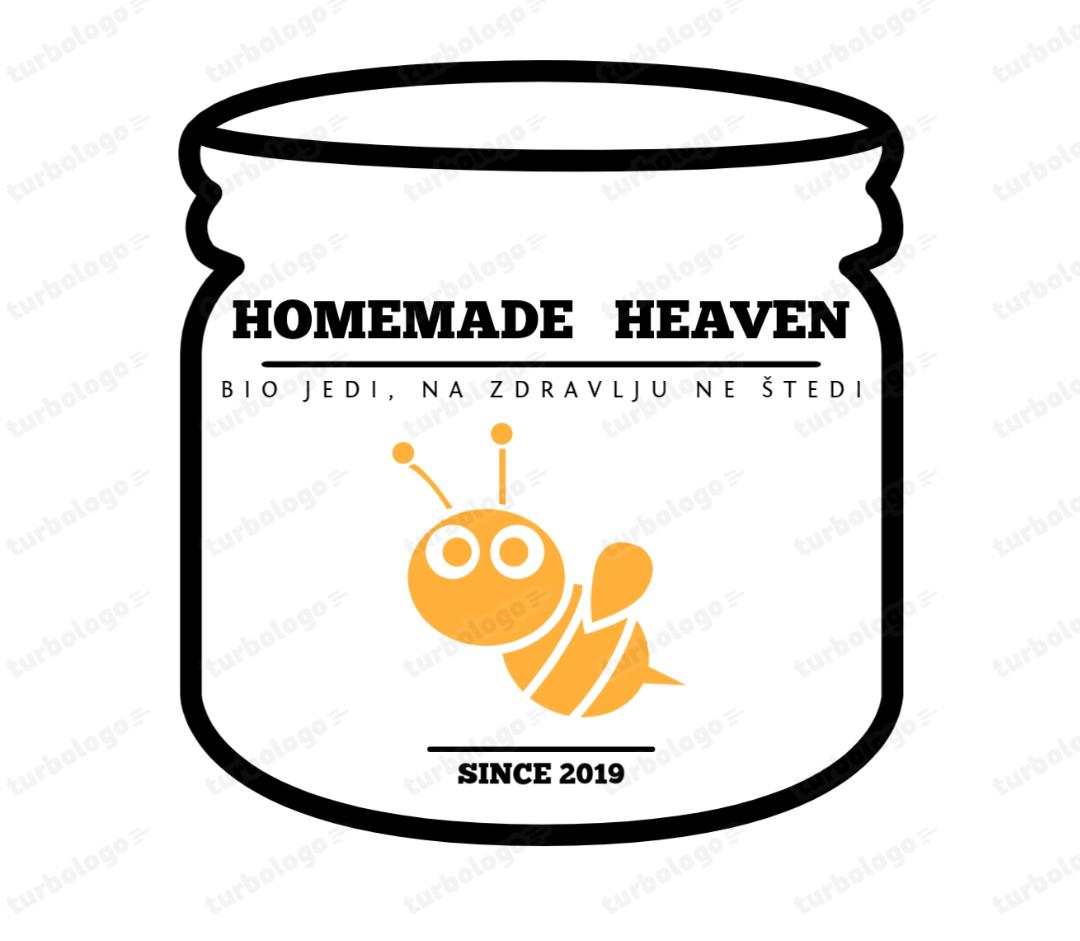 Motivacija zaposlenika
fleksibilna radna okolina: mogućnost rada svaki drugi tjedan od kuće
''casual petak'' – opuštena radna atmosfera, dress code po izboru, brainstorming, druženje nakon 14.00
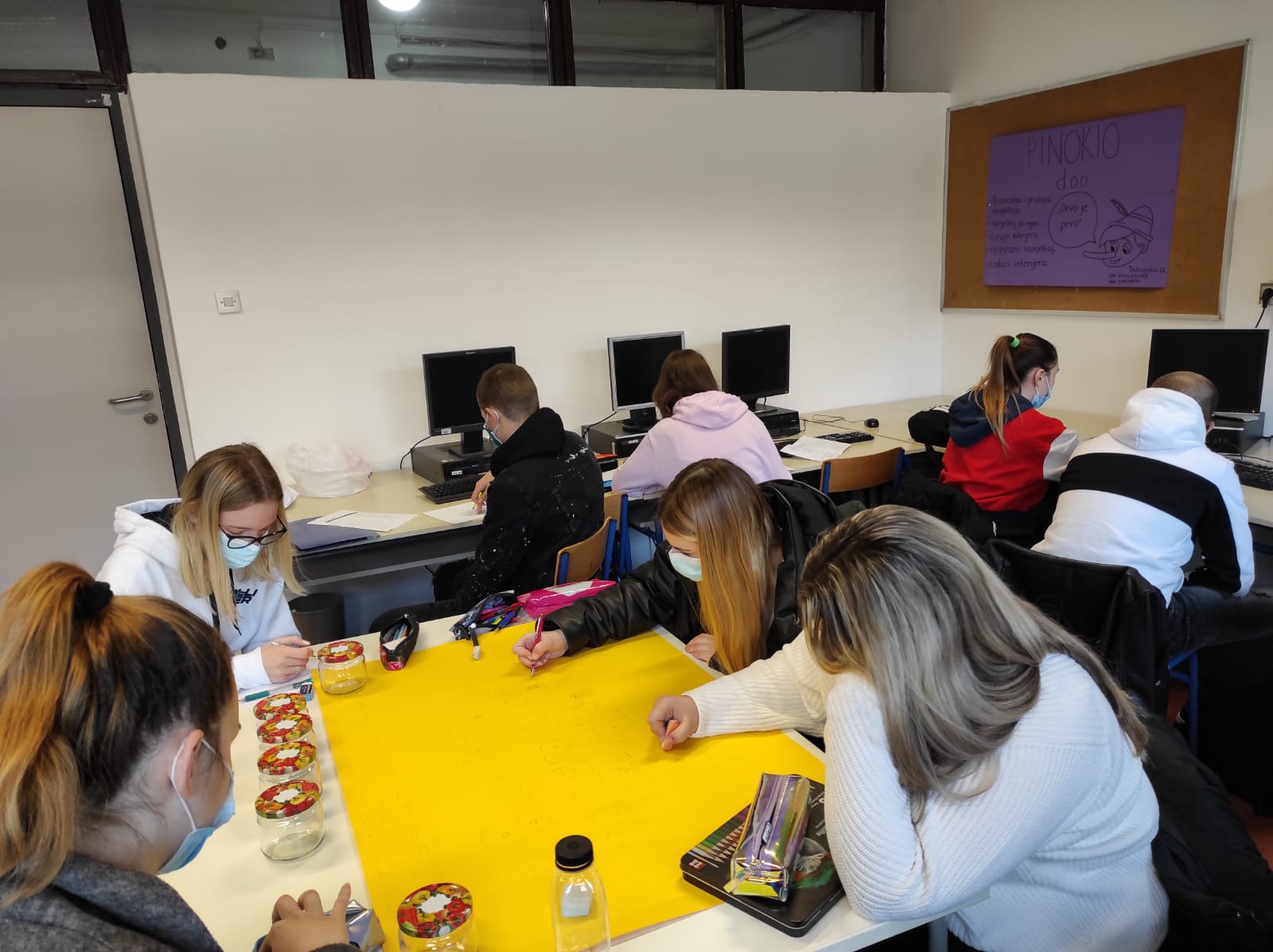 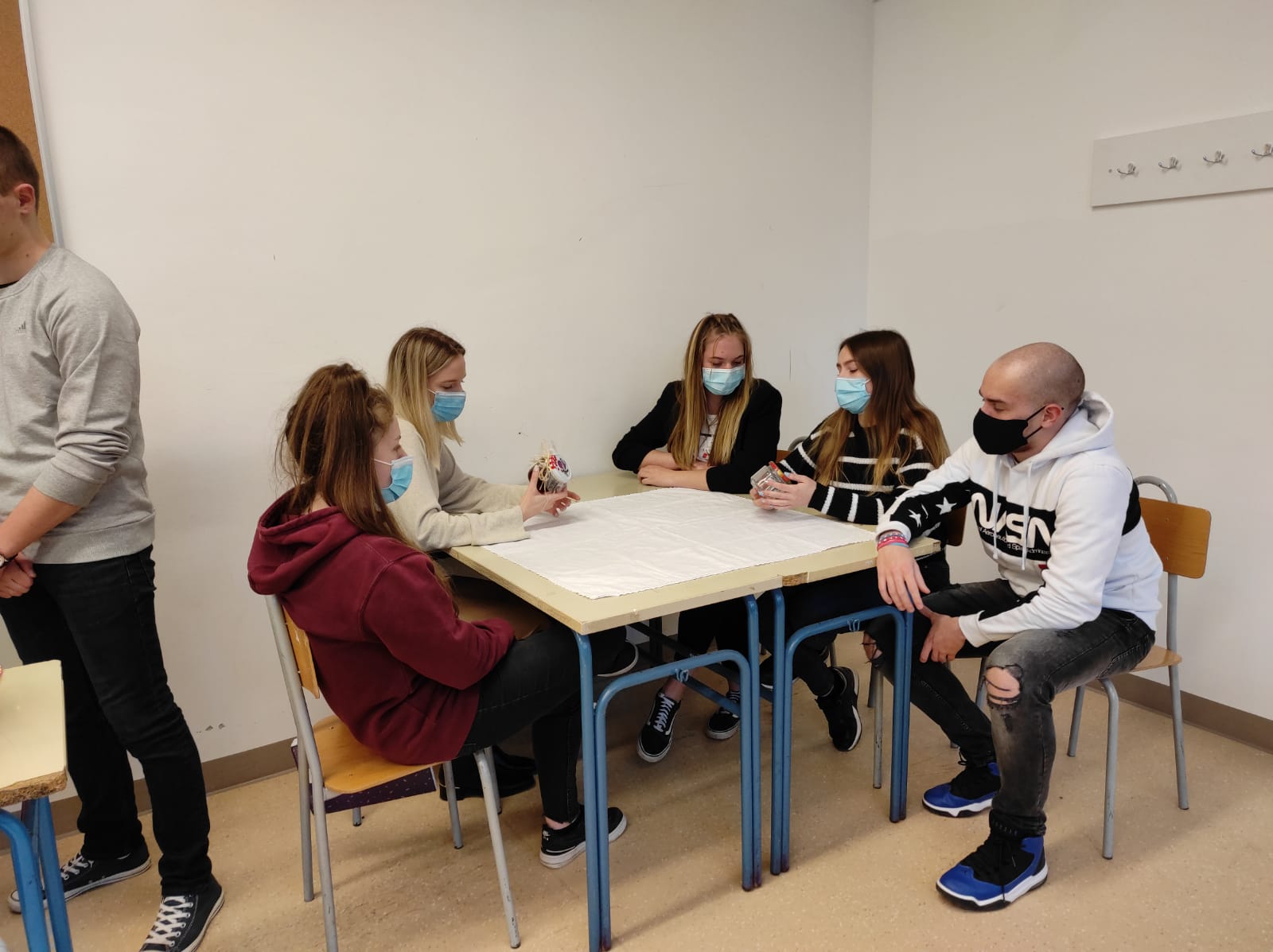 Nagrađivanje zaposlenika
ZAPOSLENIK MJESECA
direktorica i voditelji poslovnih funkcija biraju zaposlenika mjeseca prema kriterijima: organiziranost, stručnost, motivacija, inovacije
nagrada: vikend putovanje za dvije osobe

IZAZOV ''BIO JEDI, NA ZDRAVLJU NE ŠTEDI''
nagradni izazov za sve zaposlenike koji uključuje: zdrave prehrambene navike, bavljenje sportom, promociju vrijednosti i proizvoda tvrtke
pobjednika biraju zaposlenici
nagrada: poklon u iznosu od 5.000,00 kn
Plan stručnih edukacija
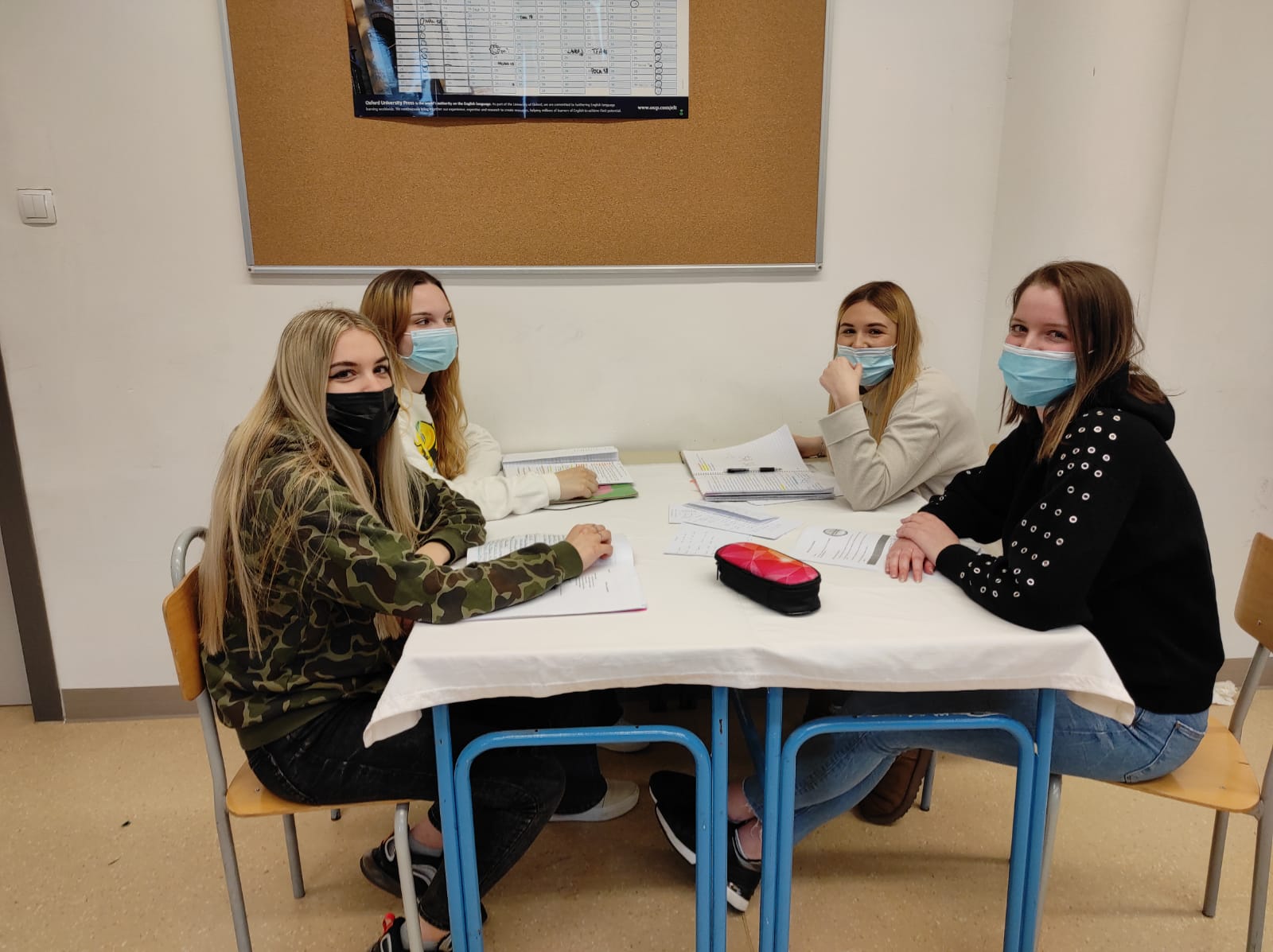 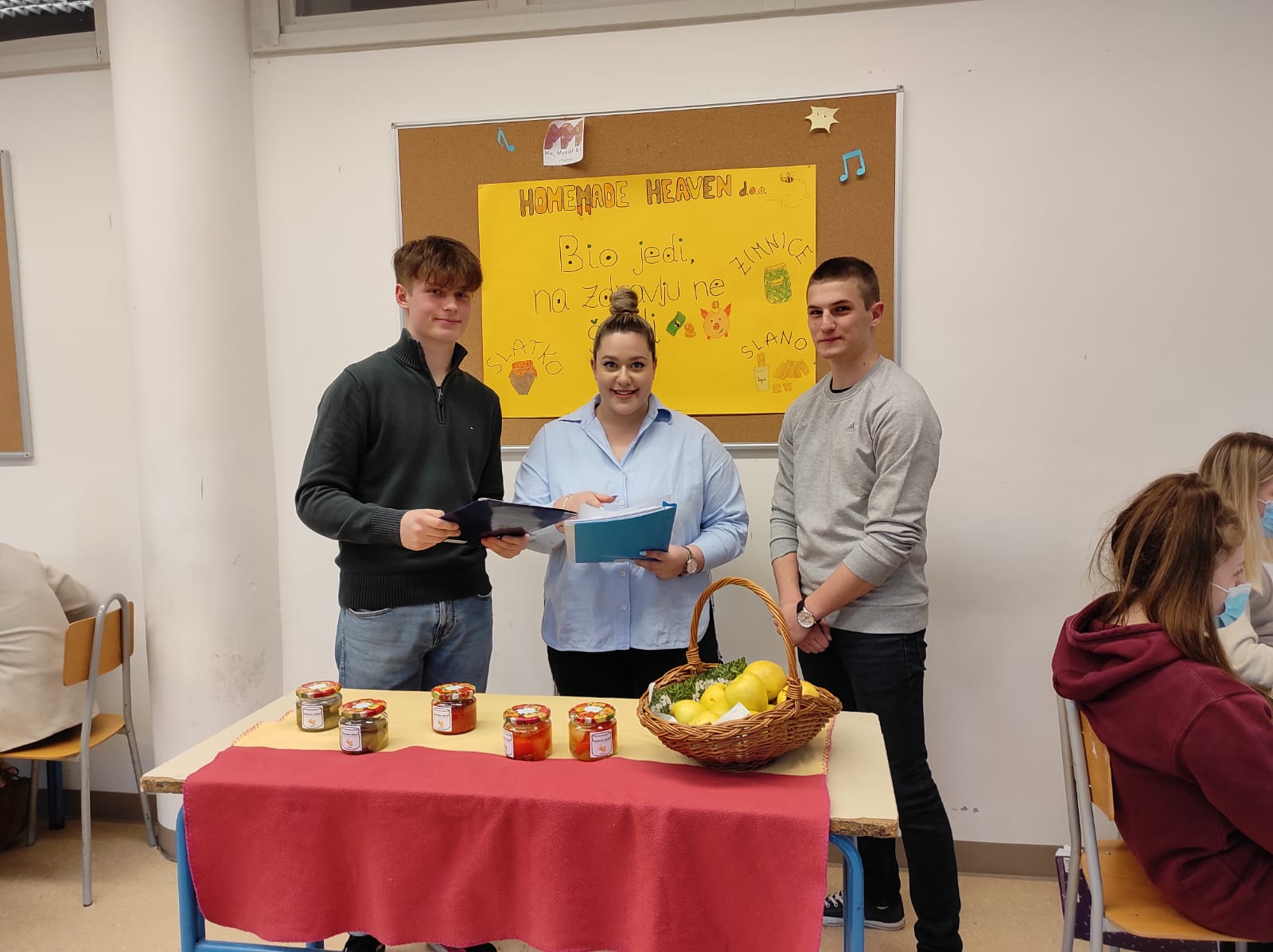 Zaštita okoliša – ekooznake
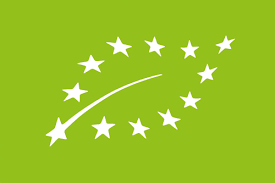 naši proizvodi su zdravi, domaći, ekološki i bez pesticida
u ponudi imamo slane i slatke proizvode te zimnice
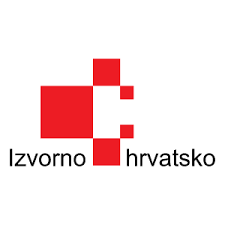 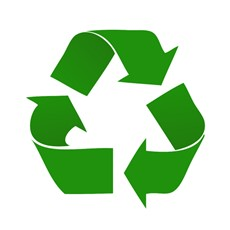 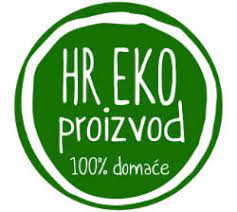 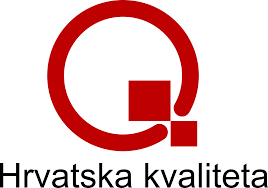 Zaštita okoliša – pohrana poslovne dokumentacije
strategija uštede svih mogućih resursa
razvijanje aplikacije ''Budi bio'' za povezivanje svih poslovnih funkcija tvrtke i povezivanje s poslovnim partnerima
kampanja ''Manje papira, više zelenila, sretniji zaposlenici''
cilj: ured s manje papira
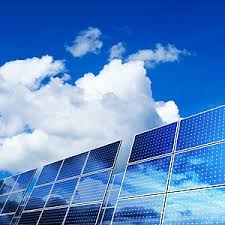 Sponzorstva
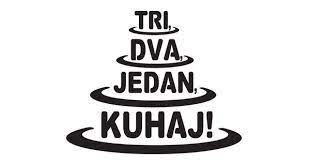 sponzori kulinarskom natjecanju ''3, 2, 1 kuhaj''
Homemade heaven lice s naslovnice Ivan Pažanin promovira proizvode tvrtke
marketinška kampanja: 
kuhaj s Pažaninom na Zrinjevcu
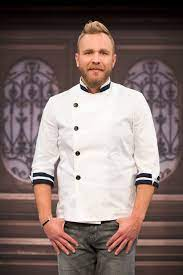 Donacije
pučkoj kuhinji
domovima za starije
obiteljima slabijeg socijalnog statusa
cilj: osvijestiti problem društvene i financijske isključenosti
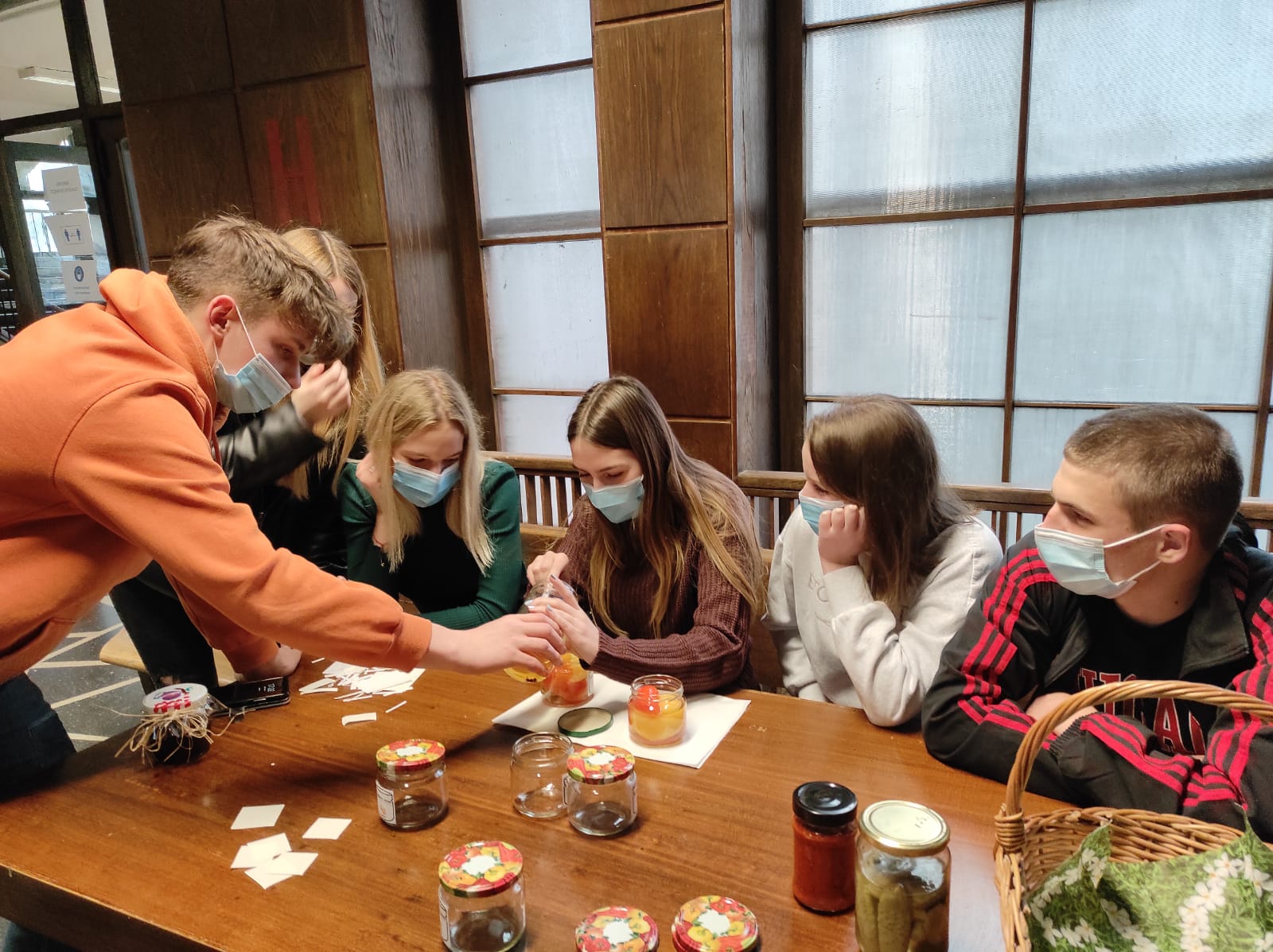 Marketing za opće dobro
tvrtka 5% prihoda od prodaje asortimana zimnice daruje potrebitima u mjestima pogođenim potresom 2020. godine
kampanja: 2+1 za Banovinu – naši kupci kupnjom dva proizvoda iz slatkog asortimana, u suradnji s tvrtkom, treći proizvod daruju djeci s područja Banovine
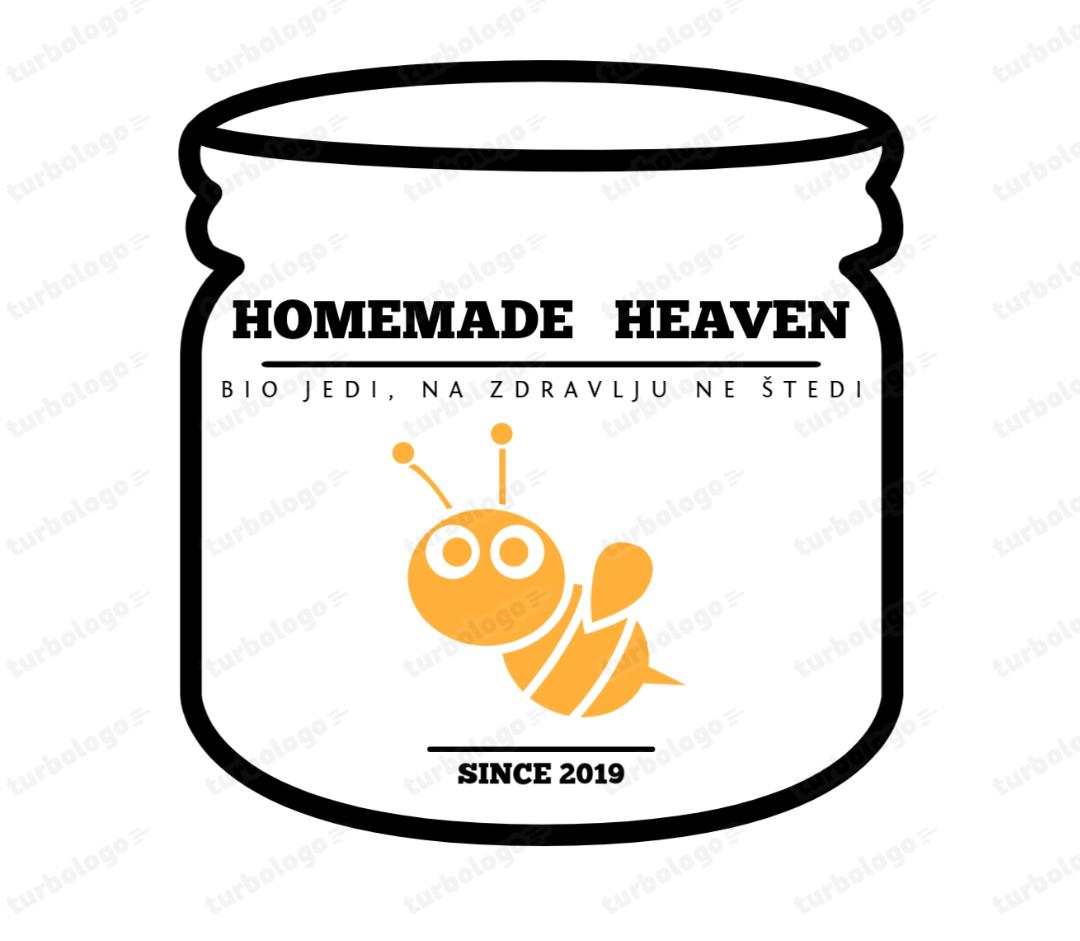 motivirani, uključeni i educirani zaposlenici ključ su uspjeha tvrtke
znanje i zdravlje su najvažniji resursi koje posjedujemo
u skladu s time, naš je slogan:
Bio jedi, na zdravlju ne štedi!
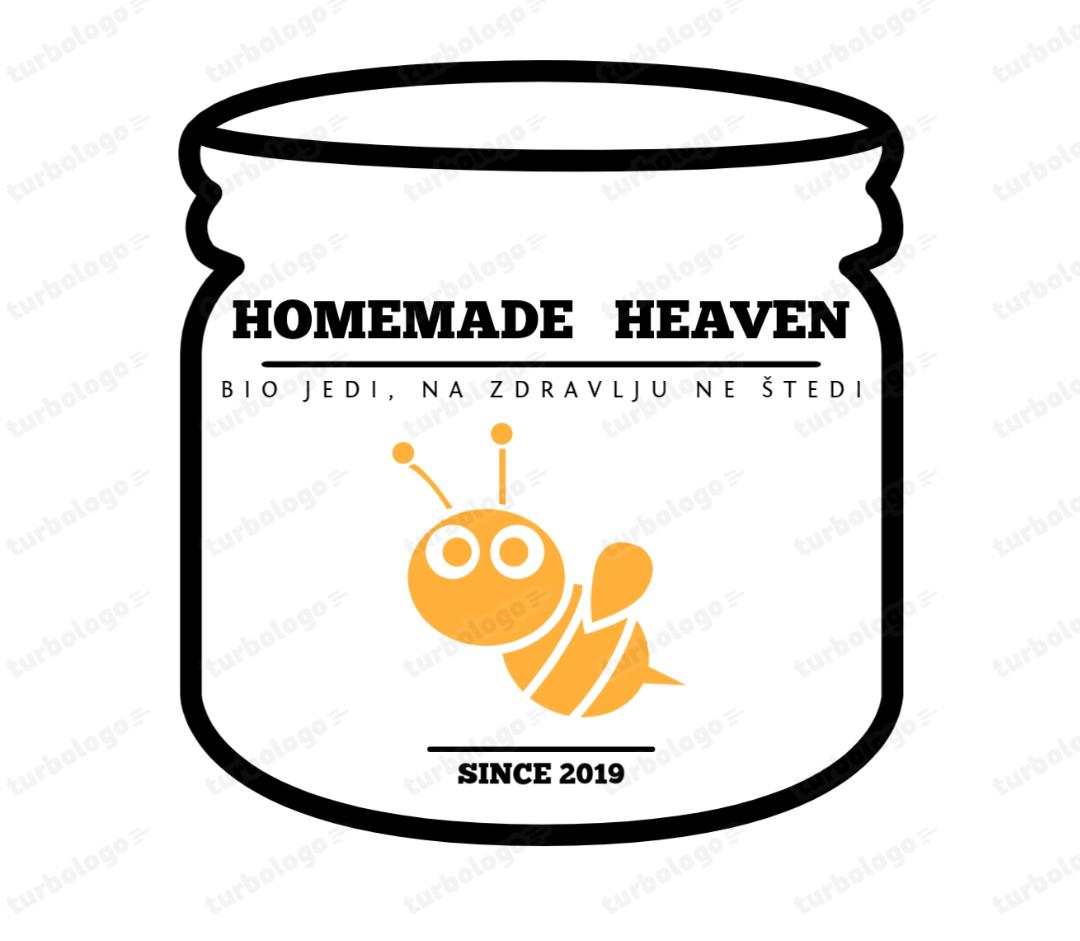